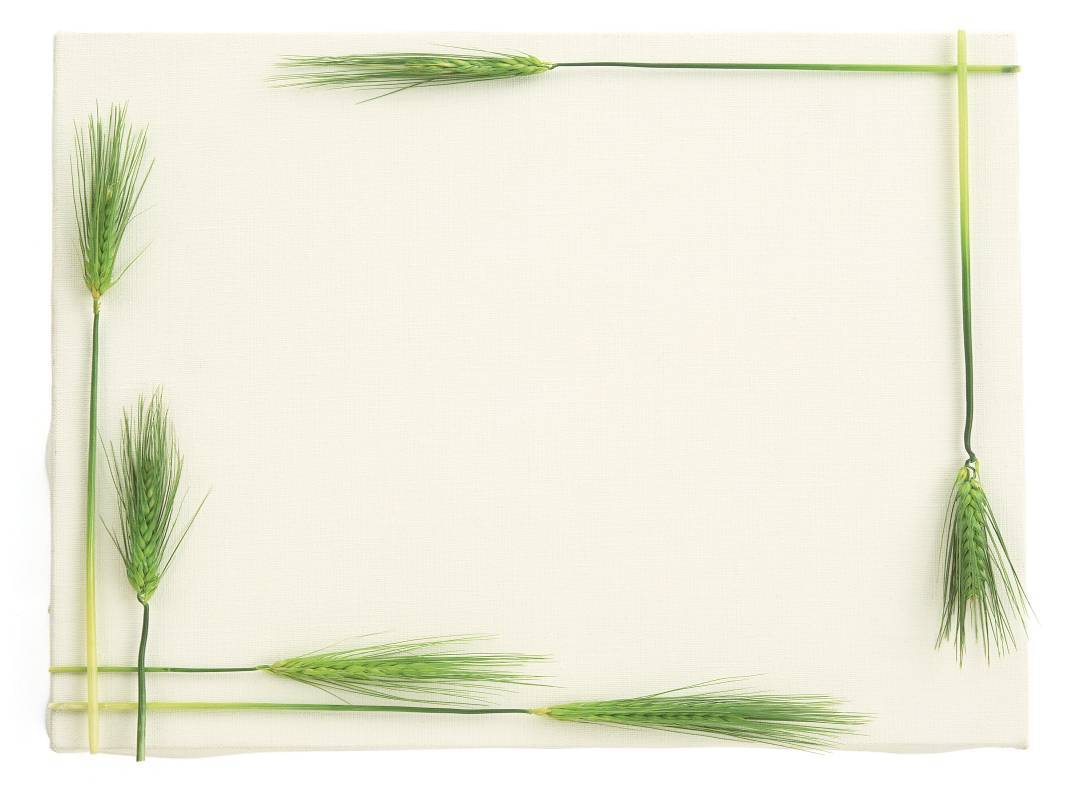 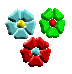 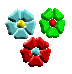 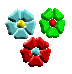 TOÁN
TIẾT 52: LUYỆN TẬP
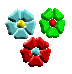 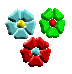 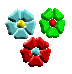 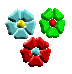 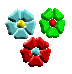 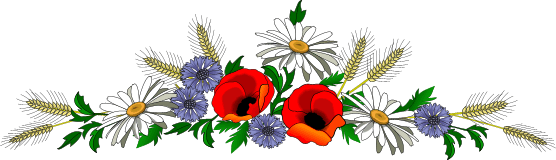 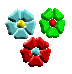 KIỂM TRA BÀI CŨ
** Thùng thứ nhất đựng 28 l mật ong, thùng thứ hai đựng nhiều hơn thùng thứ nhất 12 l mật ong. Hỏi cả hai thùng đựng bao nhiêu lít mật ong?
Tóm tắt
Bài giải
28 lít
Thùng thứ hai có số lít mật ong là:
T1
28 + 12 = 40 (lít)
? lít mật ong
Cả hai thùng có số lít mật ong là:
T2
28 + 40 = 68 (lít)
12 lít
Đáp số: 68 lít mậtong
* Bài 1: Một bến xe có 45 ôtô. Lúc đầu có 18 ôtô rời bến, sau đó thêm 17 ôtô nữa rời bến. Hỏi bến xe đó còn lại bao nhiêu ôtô?
Tóm tắt
18 ôtô
17 ôtô
? ôtô
Bài giải
45 ô tô
Bài giải :
Số xe ô tô còn lại sau lần rời bến thứ nhất là :
Số xe ô tô rời bến cả hai lần là :
18 + 17 = 35 (ôtô)
45 - 18 = 27 (ôtô)
Bến xe còn lại số xe ôtô là :
Bến xe còn lại số xe ôtô là :
45 – 35 = 10 (ôtô)
27 – 17  = 10 (ôtô)
Đáp số : 10 xe ôtô
Bài 3: Nêu bài toán theo sơ đồ sau rồi giải bài toán đó.
14 bạn
Giỏi
8 bạn
? bạn
Bài giải :
Khá
Bài toán
Số học sinh khá của lớp đó là:
Lớp 3B có 14 học sinh giỏi, số học sinh khá nhiều hơn 8 bạn. Hỏi lớp 3B có bao nhiêu bạn học sinh giỏi và khá.
14 + 8 = 22 (học sinh)
Số học sinh giỏi và khá của lớp đó là:
14 + 22 = 36 ( học sinh)
Đáp số : 36 học sinh
Bài 4: Tính (theo mẫu):
15 x 3 + 47
=    45  +  47
=         92
* Mẫu: Gấp 15 lên 3 lần, rồi cộng với 47.                                                                                                                                                                                                                                                                                                                                                                                                                      15 x 3 = 45   ; 45 +  47 = 92
a. Gấp 12 lên 6 lần, rồi bớt đi 25.
b. Giảm 42 đi 6 lần, rồi thêm 37.
12 x 6 – 25
=   72   –  25
=       47
b. Giảm 56 đi 7 lần, rồi bớt đi 5.
56 : 7 –  5
=     8    –  5 
=        3
42  : 6  +  37
=    7    + 37 
=      44
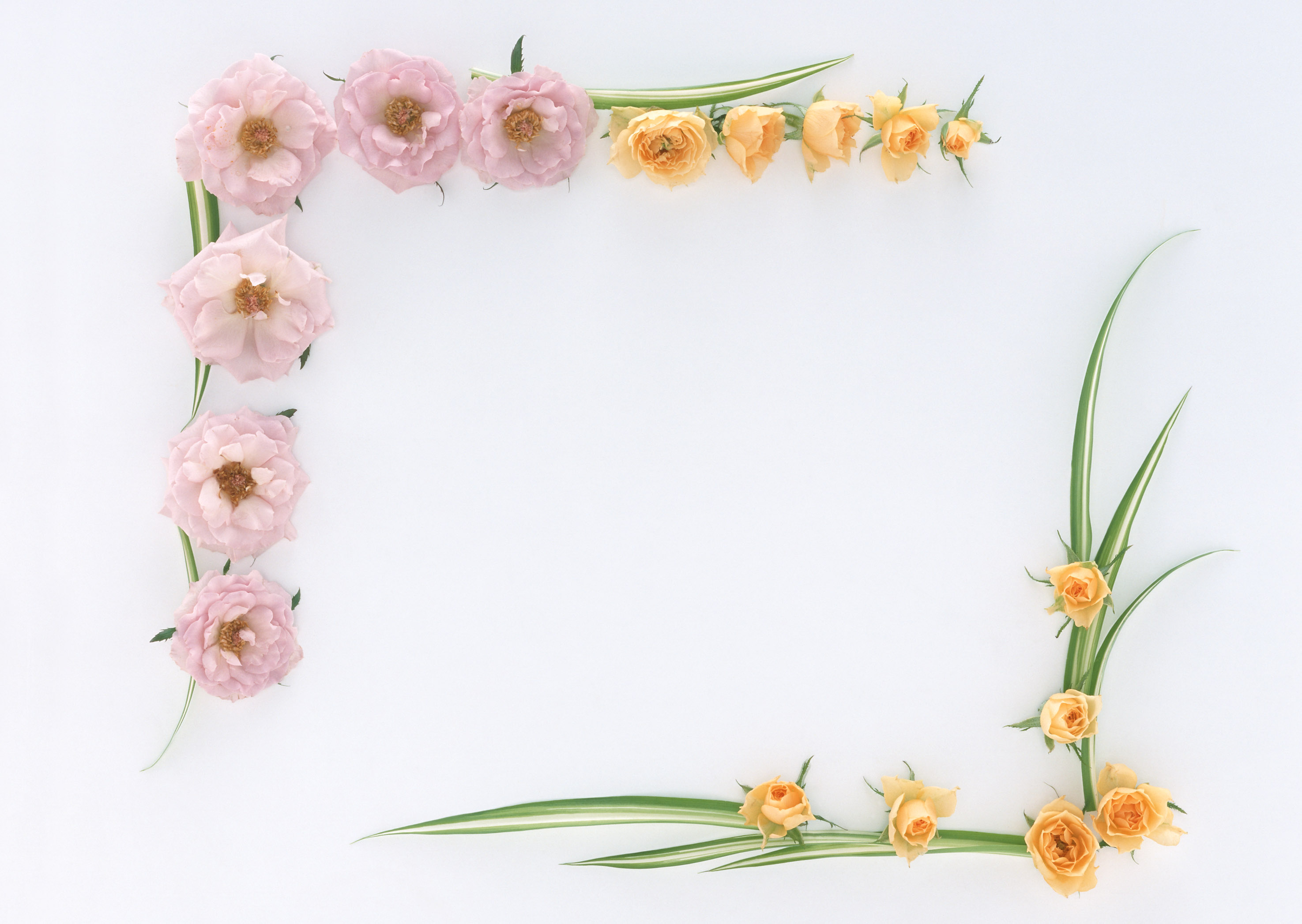 CHÀO CÁC EM !